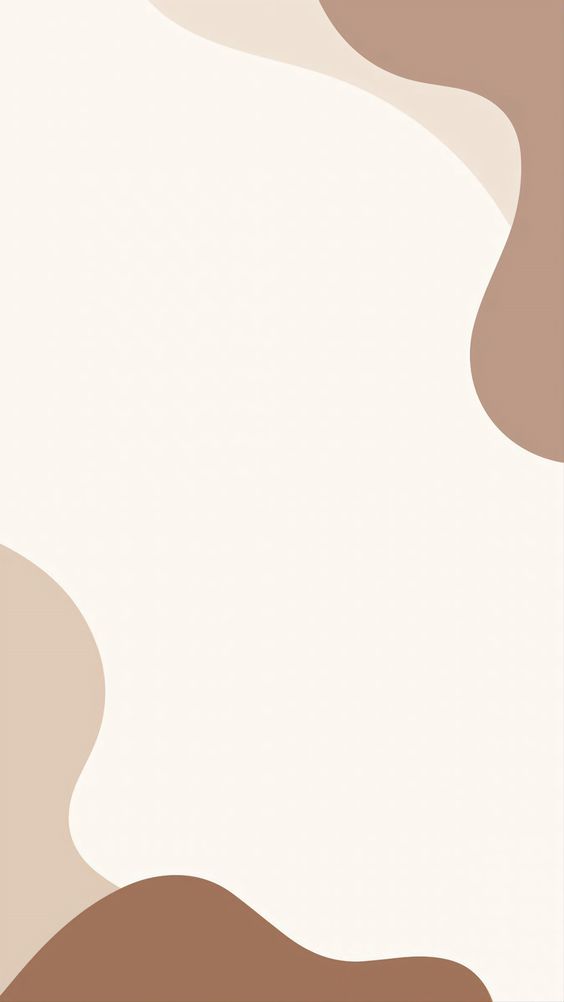 Функциите като "First class citizens" в езиците за програмиране. Closures в JavaScript. Библиотеки за функционално програмиране на JS.
Функциите като
 "First class citizens" в езиците за програмиране
Дефиниция:
Първокласни обекти 
~
 Първокласни функции
Създадени динамично по време на изпълнение на програмата:


const add = new Function('a', 'b', 'return a + b'); 

function createMultiplier(factor) {
      return function(x) {
           return x * factor;
            };
           }
           const double = createMultiplier(2);
           console.log(double(5));
Присвоени на променливи  и да бъдат използвани като такива:


const greet = function (name) {
       return `Hello, ${name}!`;
  }; 


function multiply(x, y) {
     return x * y;
  }
     const product = multiply;
     console.log(product(5, 6));
Предават се като аргумент на други функции:


function performOperation(a, b, operation) { 
  return operation(a, b); 
 }
 const addition = function(x, y) { 
  return x + y; 
 }; 
 console.log(performOperation(4, 5, addition));


const numbers = [1, 2, 3, 4, 5];
     const doubled = numbers.map(function(num) { 
         return num * 2; 
     }); 
     console.log(doubled);
Връщат се като стойности от други функции :

function operationFactory(operation) {
    switch(operation) {
        case 'add':
            return function(a, b) {
                return a + b;
            };
        case 'subtract':
            return function(a, b) {
                return a - b;
            };
        default:
            return null;
    }
}

const add = operationFactory('add');
console.log(add(3, 4));
Предимства:
Функциите като "First class citizen" в различните езици:
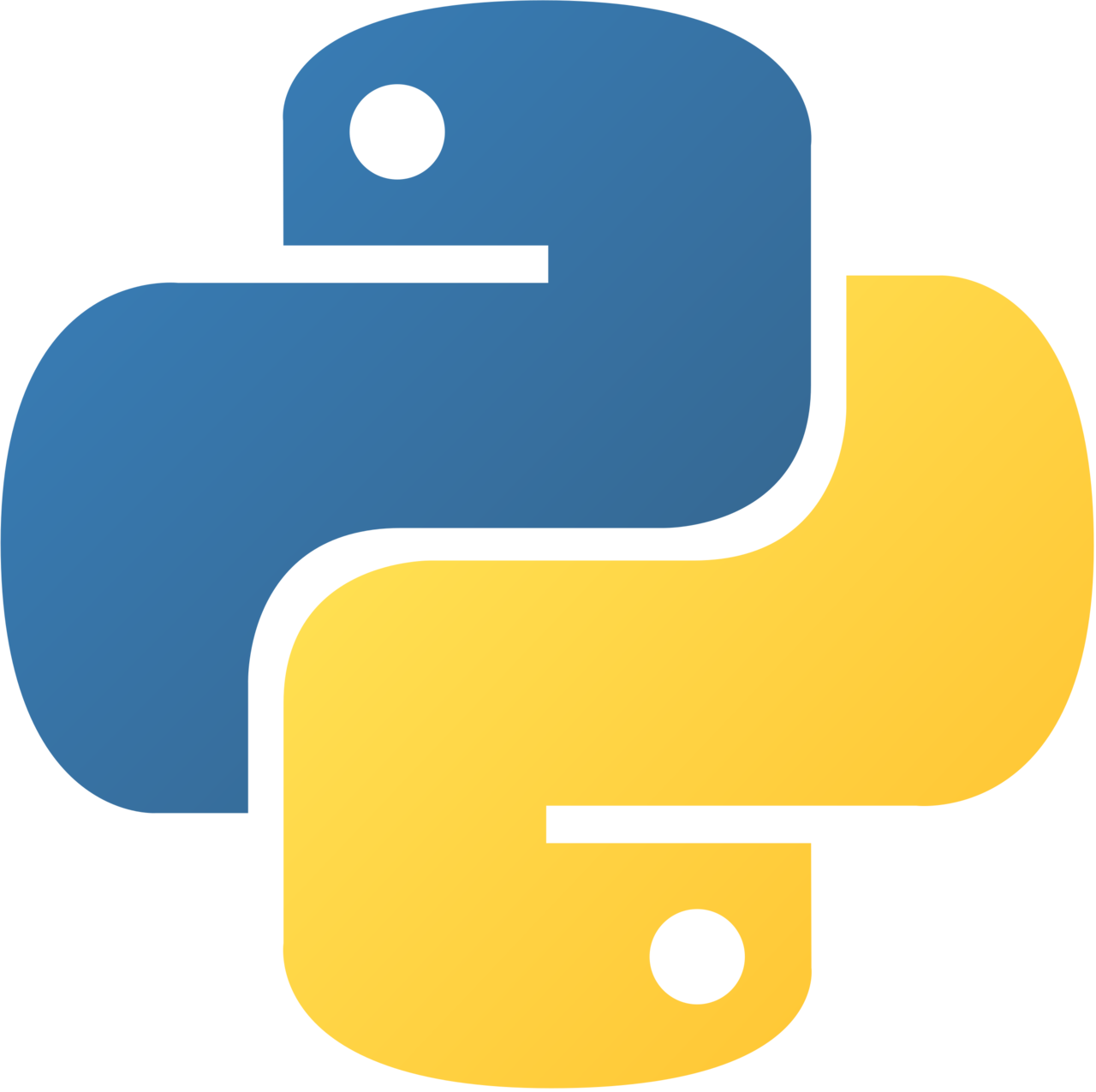 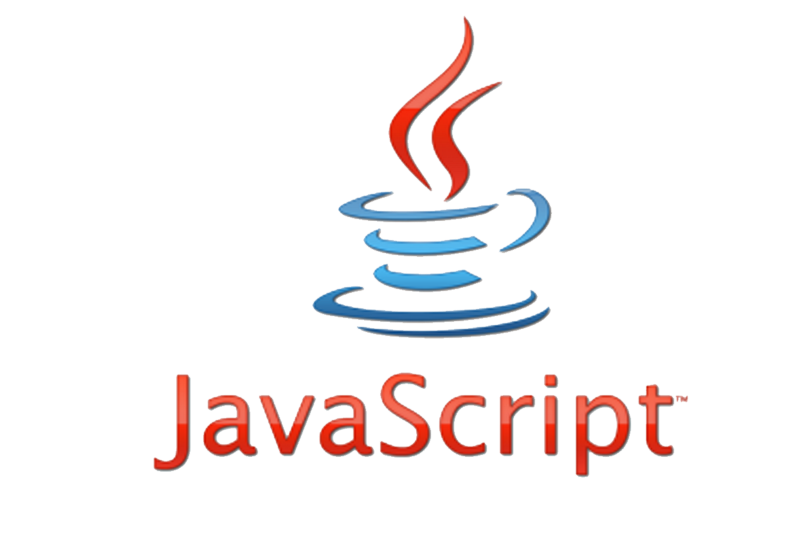 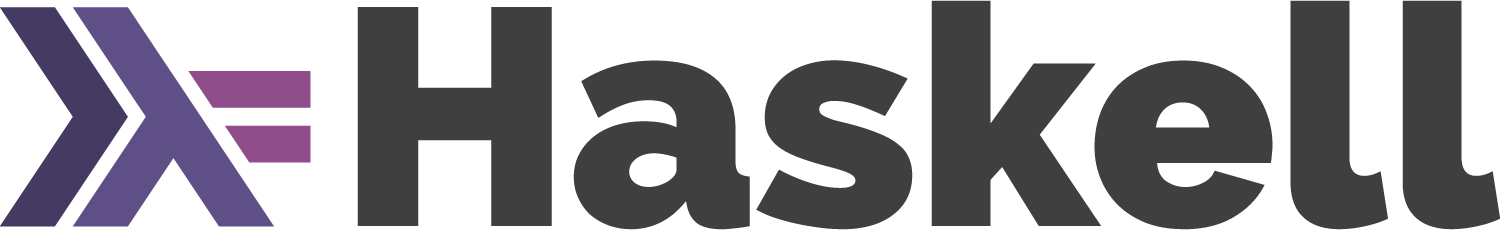 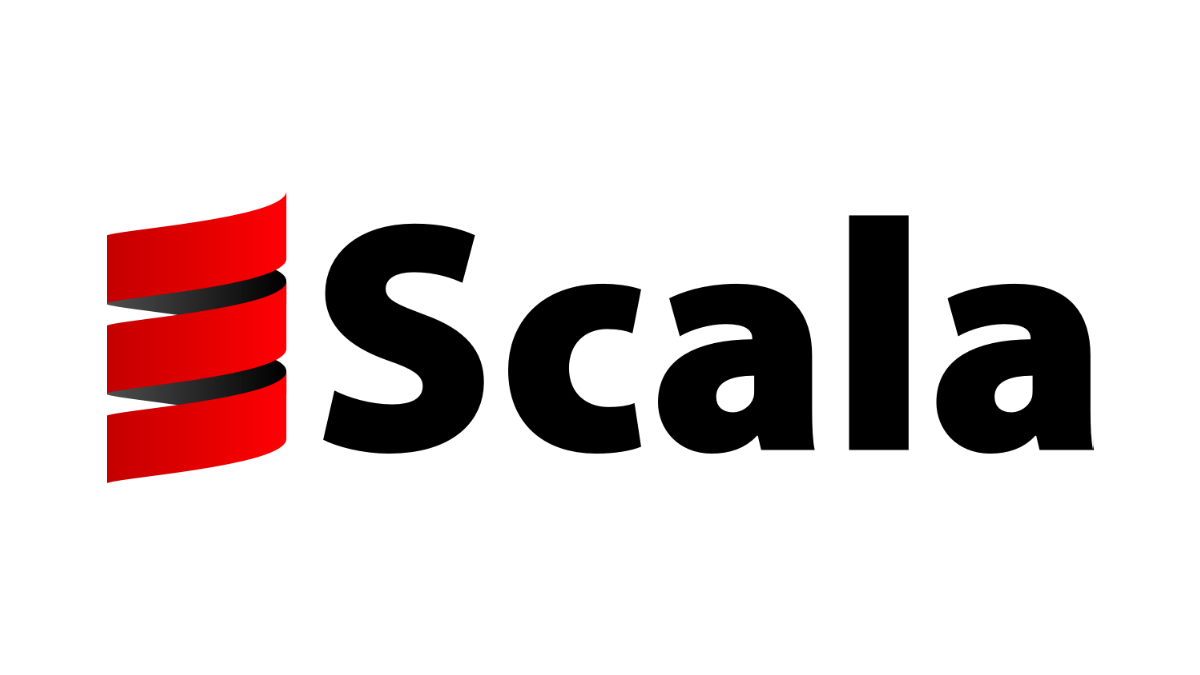 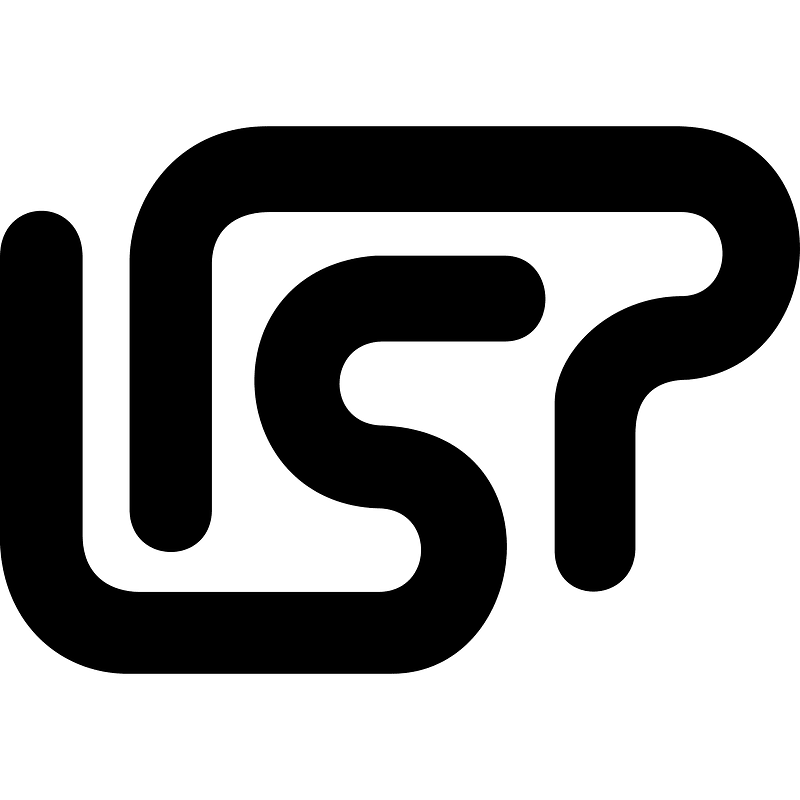 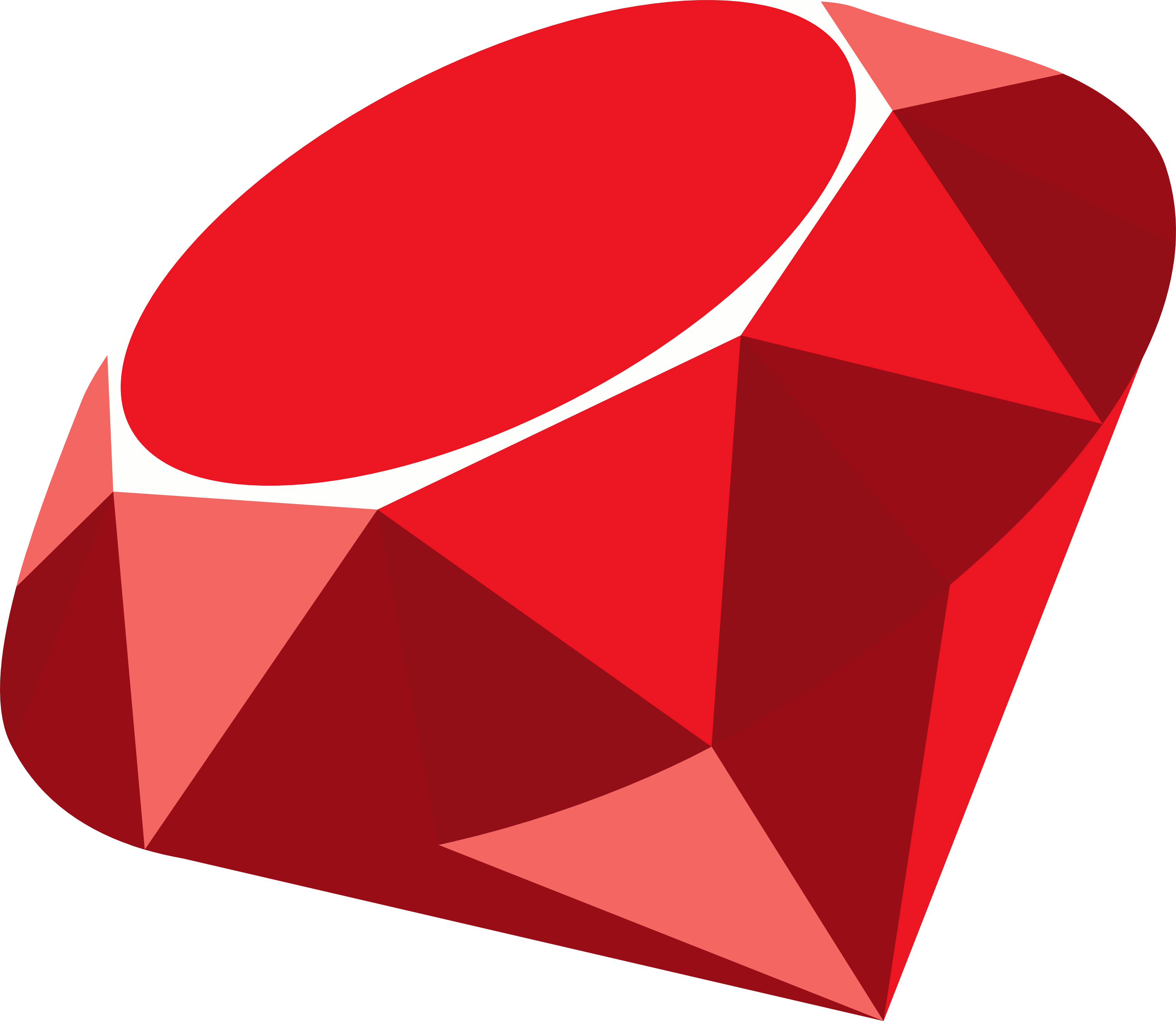 Closures в JavaScript
Лексикален обхват
Обхватът и стойността на променливата се определят от това къде е дефинирана(т.е. нейната позиция в кода).
let i = 1;
function parentFunc() {
  let j = 2;
  function childFunc() {
    console.log(i += 5);
    console.log(j += 1);
  }
  childFunc();
}
parentFunc();
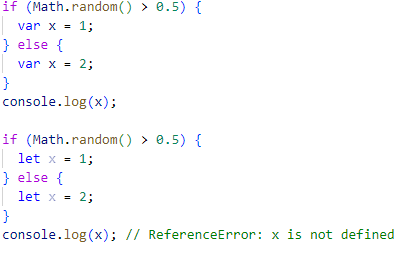 Closure
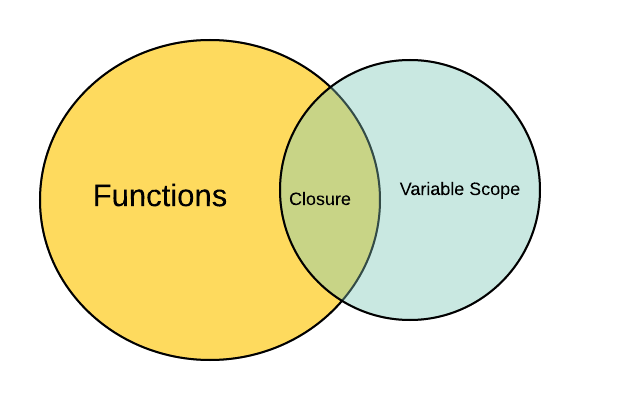 let i = 1;
function parentFunc() {
  let j = 2;
  function childFunc() {
    console.log(i += 5);
    console.log(j += 1);
  }
  return childFunc;
}
const result = parentFunc();
result() // 6, 3
result() // 11, 4
result() // 16, 5
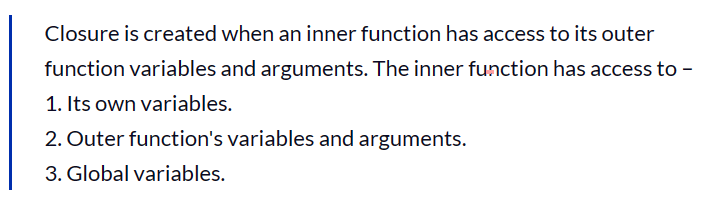 Емулиране на частни методи, използвайки closure
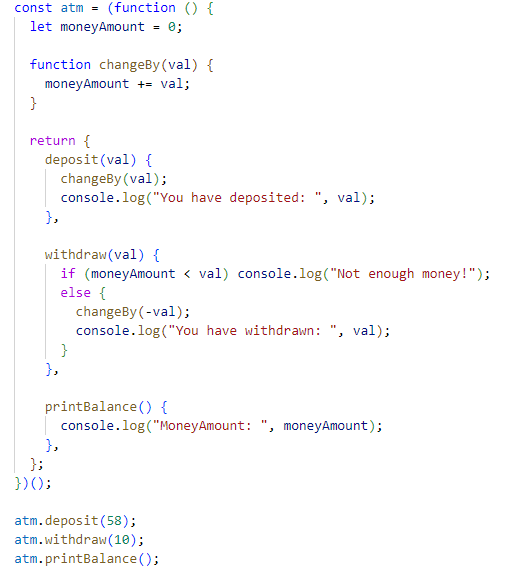 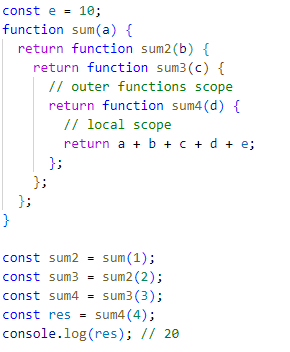 Затваряща closure верига
Предимства и недостатъци на closure, съображения за ефективност
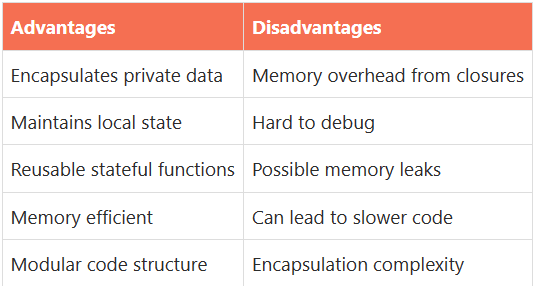 Библиотеки за функционално програмиране на JS
Често използвани библиотеки са:
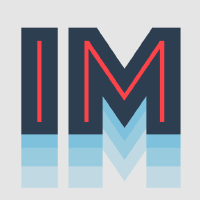 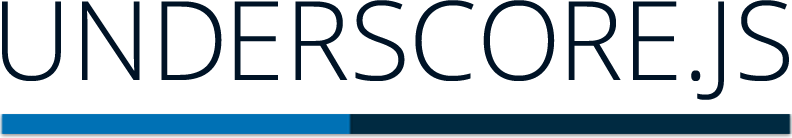 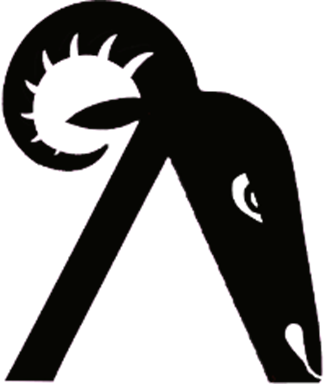 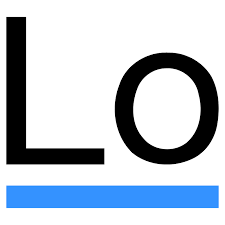 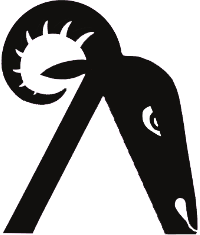 RAMDA.JS
Улеснява създаването на функции за многократно използване и композиране.

Ramda акцентира върху неизменяемостта на данните и декларативния код.

Предоставя функции като map, filter, reduce, pipe, compose, prop 

Функциите се обработват автоматично
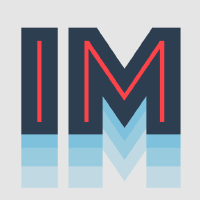 Immutable.js
Предоставя колекция от неизменяеми структури от данни.

Библиотеката включва постоянни структури от данни като List, Map, Set, Record, които са оптимизирани.

Лесна интеграция в съществуващи проекти.

Опростен код
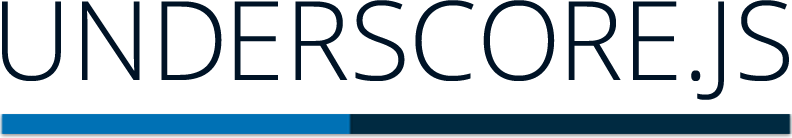 Опростява сложните задачи и спомага за чист, четлив код.

Предоставя функции за обработка на обекти и масиви.

Поддържа верижни помощни програми за по-добра производителност.

Може да се изпълнява в браузър
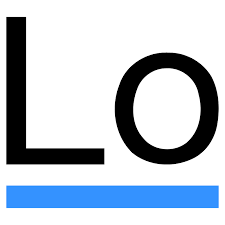 LODASH.JS
Библиотеката е разработена на базата на Underscore.js

Модулност

Оптимизирана за производителност и ефективност

Проектирана е да работи в различни среди

Поддържа парадигмите на функционалното програмиране с функции като: curry, partial, flow, compose, но и добавя нови – chunk, sampleSize, shuffle
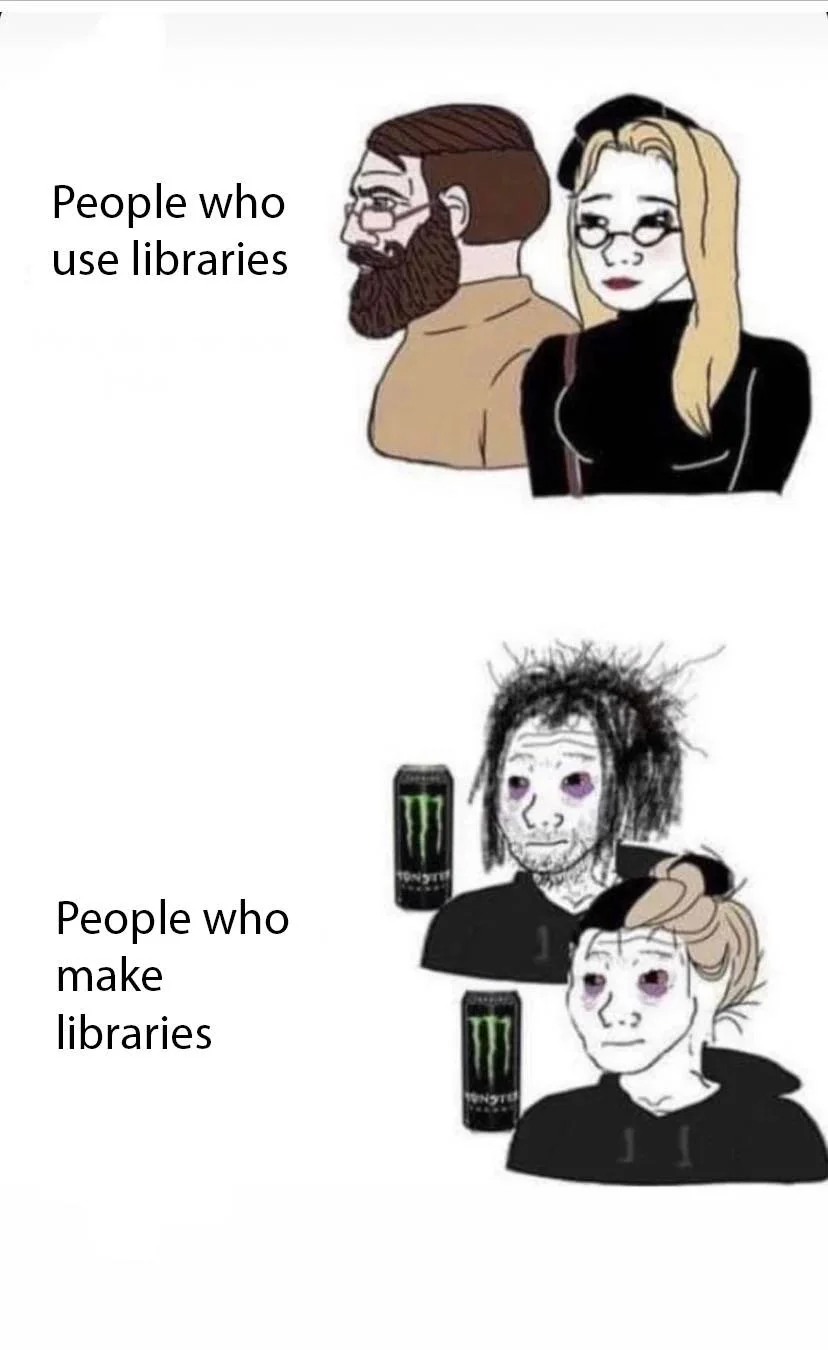 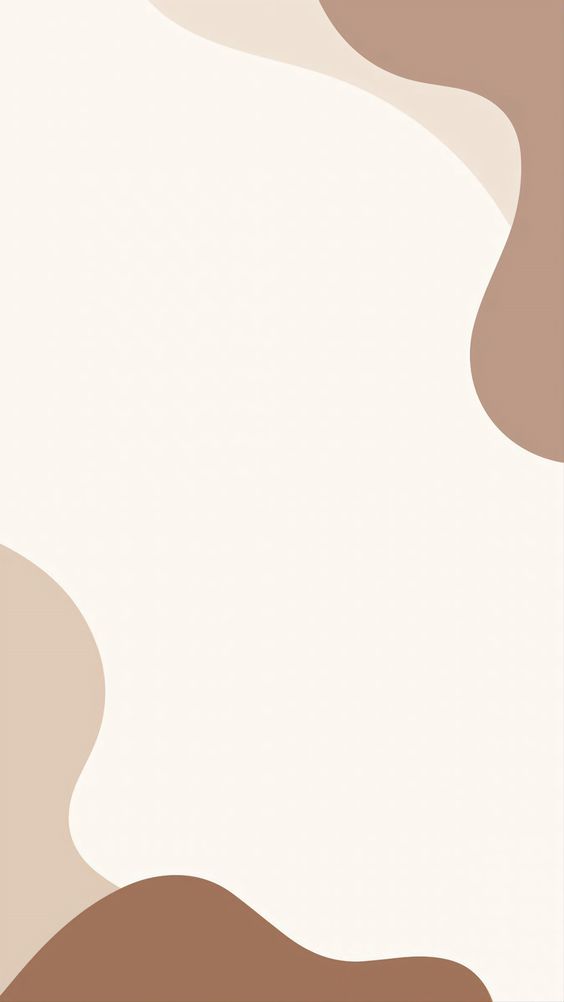 Благодарим 
за вниманието!
Екип 4: Деница Неделчева, Димитър Донков, 
Кристина Стоянова, Теослава Йорданова
Източници на информация:
First-class citizen - Wikipedia
When is a feature considered a "First class citizen" in a programming language/platform? - Software Engineering Stack Exchange
First-class function – Wikipedia
Closures - JavaScript | MDN (mozilla.org)
Advantages and Disadvantages of Closure In Javascript (aspiringyouths.com)
JavaScript Closure Tutorial – With JS Closure Example Code (freecodecamp.org)
https://webreference.com/javascript/libraries/underscorejs/
https://blog.bitsrc.io/must-know-functional-programming-libraries-in-node-js-for-clean-and-maintainable-code-c5f4a61de593
https://webreference.com/javascript/libraries/underscorejs/
https://www.educative.io/answers/what-is-lodash
https://js.libhunt.com/categories/57-functional-programming
https://fr.umio.us/why-ramda/
https://ramdajs.com/